a
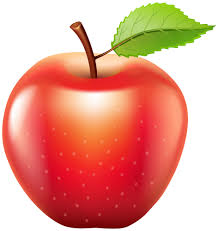 i
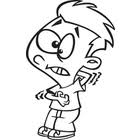 o
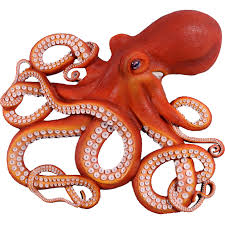 e
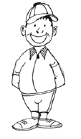 u
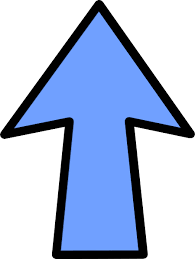 -ild
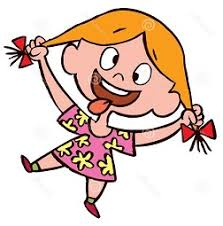 -ind
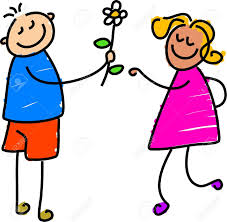 -ost
-olt
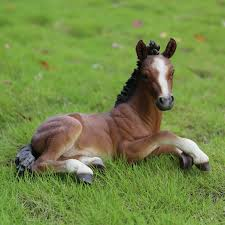 -old
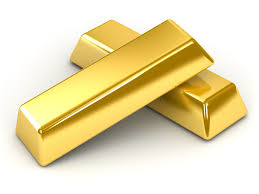